Calcul différentiel et intégral (pour les nuls…)
A l’attention des parents et grands-parents qui souhaitent aider (ou comprendre) leur progéniture.
Avant toute chose, un grand merci à Wikipedia…
I. Dérivée et intégrale : où les trouve-t-on ?
Il suffit pour cela de regarder le compteur de vitesse de sa voiture qui nous donne la dérivée de la distance par rapport au temps…
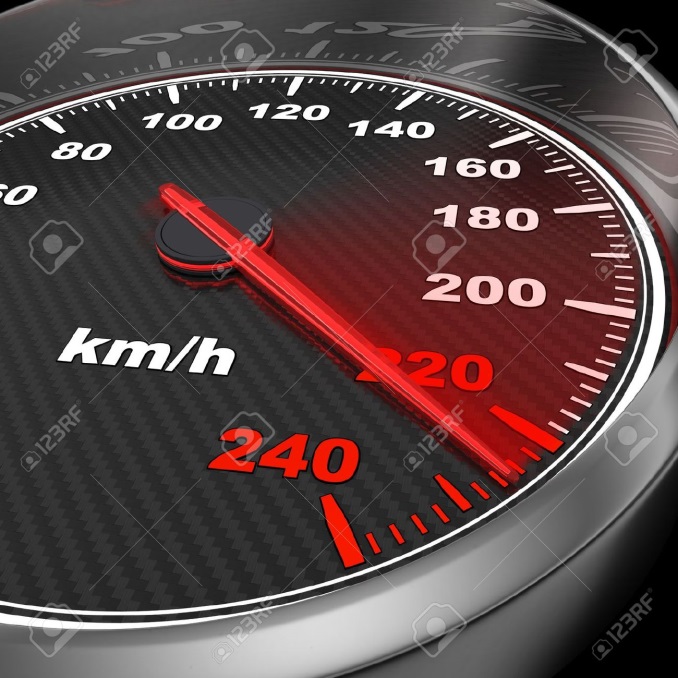 Là on est dans le rouge…
En fait, tout ce qui concerne la vitesse d’un phénomène fait intervenir la notion de dérivée. Quant à l’accélération, c’est la dérivée de la vitesse…
Et le calcul intégral ?
Et le calcul intégral me direz-vous ? C’est le processus inverse. A partir de la vitesse, on peut calculer la distance parcourrue, de même avec l’accélération, on peut déterminer la vitesse puis la distance. Dans les smartphones, il y a ce qu’on appelle un accéléromètre et c’est, en partie, ce qui permet de calculer la distance parcourue lorsqu’on marche sans activer le GPS.






C’est un peu moins visible…
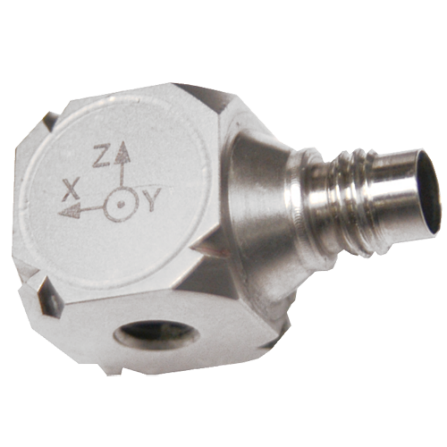 Principe de l’accéléromètre
Le ressort permet de déterminer l’accélération (à vitesse constante, il reste au repos) en fonction de sa compression ou de son allongement.
II. Qui sont les responsables ?
En premier, on peut citer l’homme à qui on doit la poussée et qui est célèbre par son Eurêka qu’il aurait, selon les témoins, crié dans la rue en sortant tout nu de son bain…
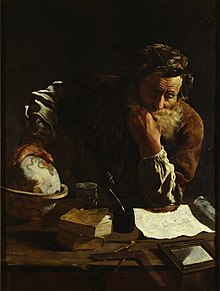 Vous avez tous reconnu Archimède… Il porte en lui le lourd fardeau d’être le précurseur du calcul infinitésimal.
https://fr.wikipedia.org/wiki/Archim%C3%A8de
Calcul du volume d’une pyramide
Voici comment les anciens calculaient le volume d’une pyramide :
Ils découpaient la pyramide en n morceaux pour obtenir ce qui correspond à une pyramide à degrés
Comme à Saqqara
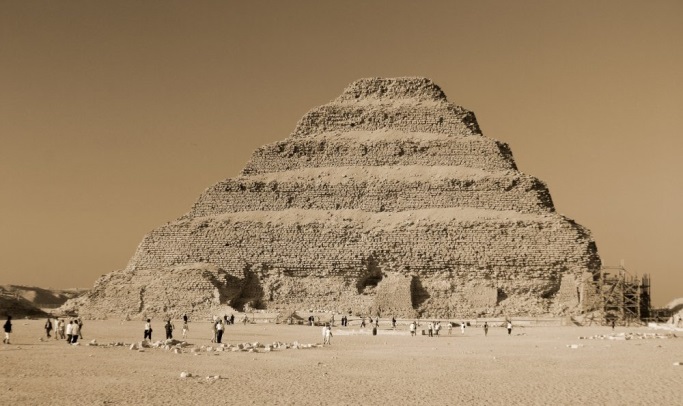 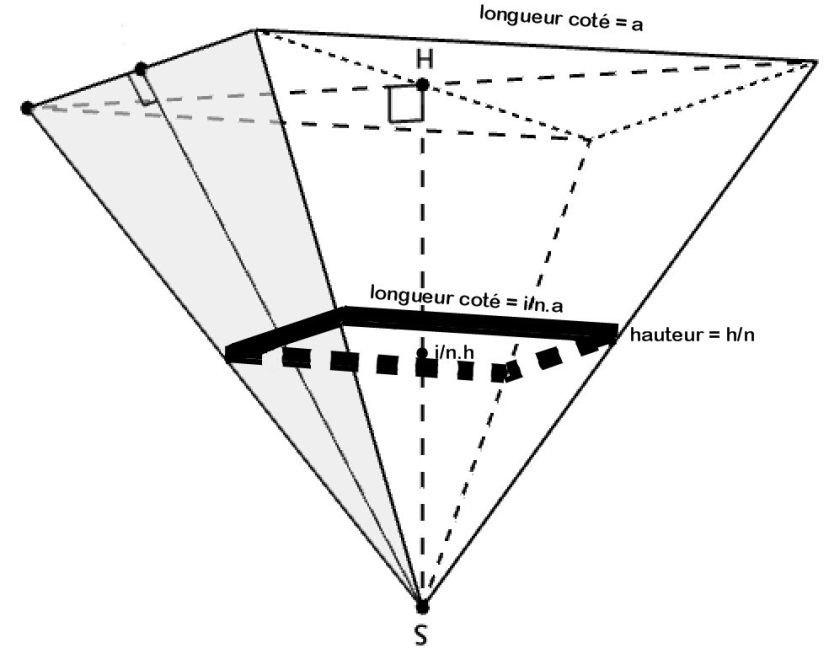 Là, j’ai retourné la pyramide pour « simplifier » les calculs.
Intervention du calcul intégral
Il a fallu attendre le 17ième siècle avec Fermat et sa méthode des tangentes, violemment critiquée à tort par Descartes, pour voir réapparaître ce fameux calcul…
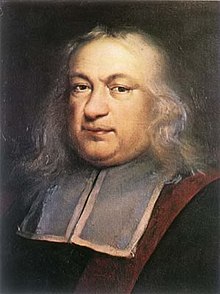 C’est vrai qu’il n’est pas très sexy dans sa tenue de magistrat mais c’était un esprit brillant moins connu que Descartes.
https://fr.wikipedia.org/wiki/Pierre_de_Fermat
Newton (en 1669) développe la théorie des fluxions.
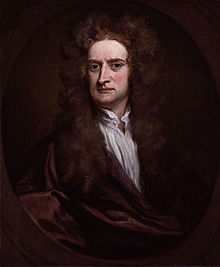 Personnage un peu triste mais oh combien brillant !
https://fr.wikipedia.org/wiki/Isaac_Newton
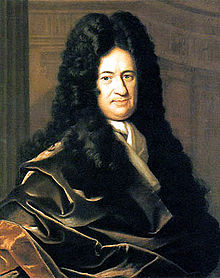 https://fr.wikipedia.org/wiki/Gottfried_Wilhelm_Leibniz
Il y a eu de nombreuses critiques car on reprochait à cette méthode de faire une division de 0 par 0.
Il y fallu attendre le 19ième siècle pour qu’on donne une formulation rigoureuse avec la notion de limite.
Le 20ième siècle quant à lui a apporté une approche axiomatique de la notion d’infiniment petit avec l’Analyse Non Standard…
Je vais quand même utiliser ces infiniments petits par la suite (sans la justification théorique heureusement) car elle sert beaucoup en Physique, en Biologie et ailleurs.
Pour en revenir à notre compteur de vitesse, on pourrait noter dl/dt la vitesse instantanée (celle aussi que peut mesurer la maréchaussée), où l désigne la distance parcourue et t le temps.
C’est aussi Leibniz, le même tortionnaire qui réalise le fondement de la théorie de l’intégration
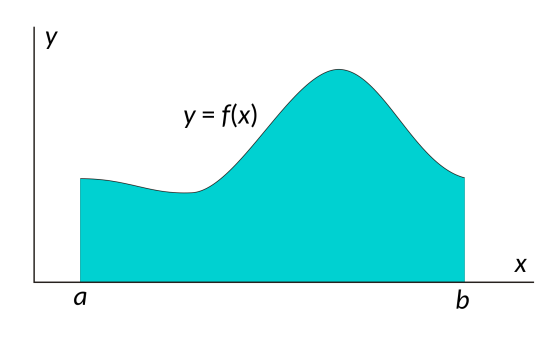 III. Le théorème fondamental
IV. A quoi ça peut servir ?
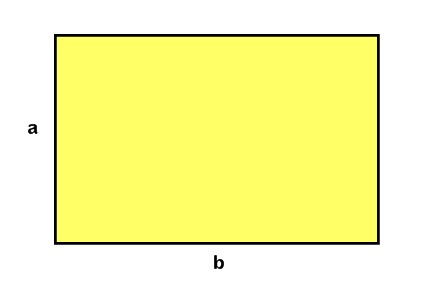 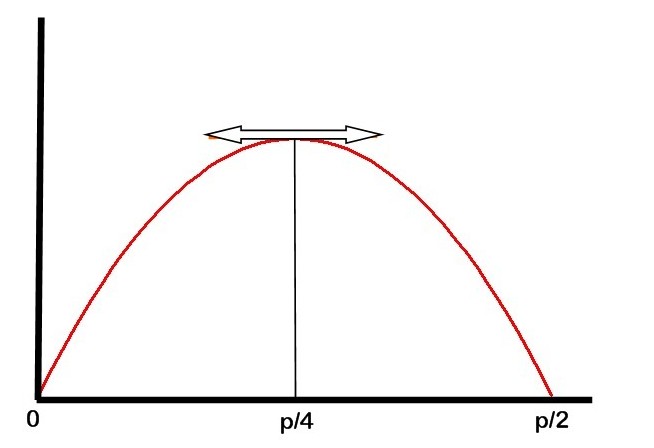 On pouvait dans ce cas faire autrement et si le calcul différentiel se limitait à ce genre d’applications, on n’en parlerait plus depuis longtemps…
PS : le meilleur résultat, pour un périmètre donné avec une courbe fermée, est obtenu par le cercle mais la démonstration est un peu plus technique.
1 - Refroidissement d’une tasse de thé :
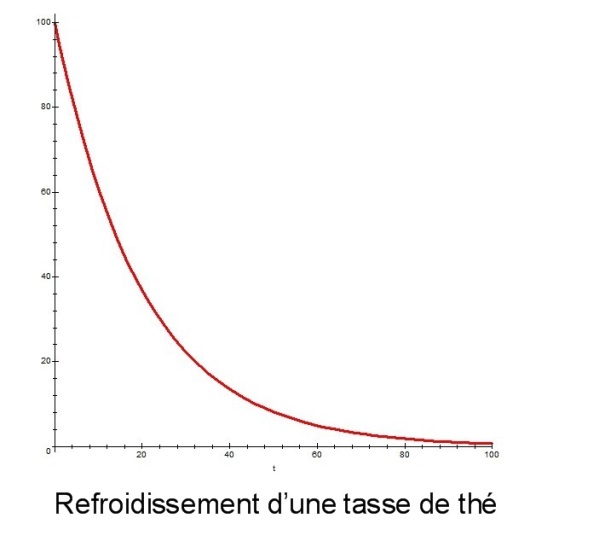 On retrouve la même loi en ce qui concerne la désintégration radioactive, la pression atmosphérique en fonction de l’altitude.
2 - Concentration d’une intraveineuse en fonction du temps.
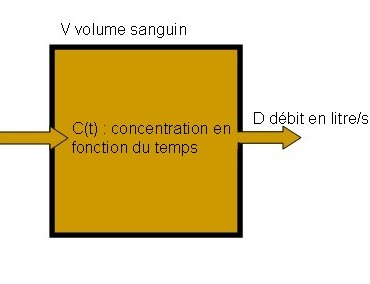 On procède comme pour la tasse de thé :
Cela mérite une petite explication :
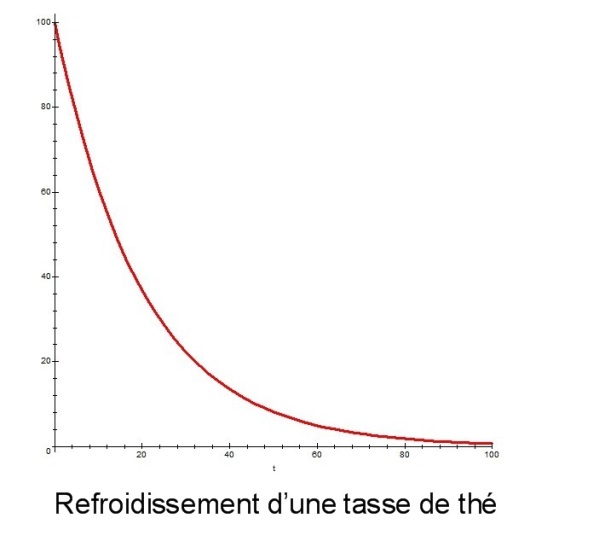 Le modèle n’est pas  bon pour une intramusculaire. On recommence alors, après mûre réflexion, voici un nouveau modèle :
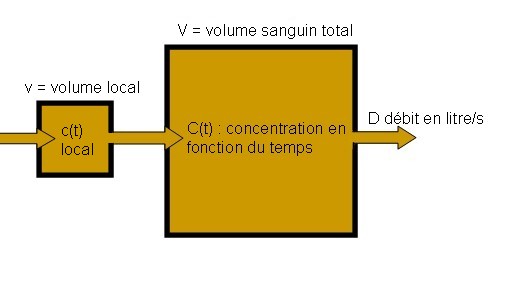 en traçant la courbe, on trouve le dessin suivant
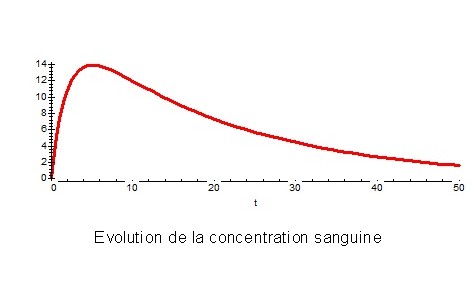 Ceci correspond à ce qu’on peut trouver sur Internet, notamment à l’adresse
https://pharmacomedicale.org/pharmacologie/pharmacocinetique/38-parametres-pharmacocinetiques
OUF !
Vous pouvez aller, pour de plus amples informations, consulter le site
https://pharmacomedicale.org/images/cnpm/desc/J_ALEXANDRE_Notions_PK_de_base.pdf
où vous trouverez notamment le schéma suivant
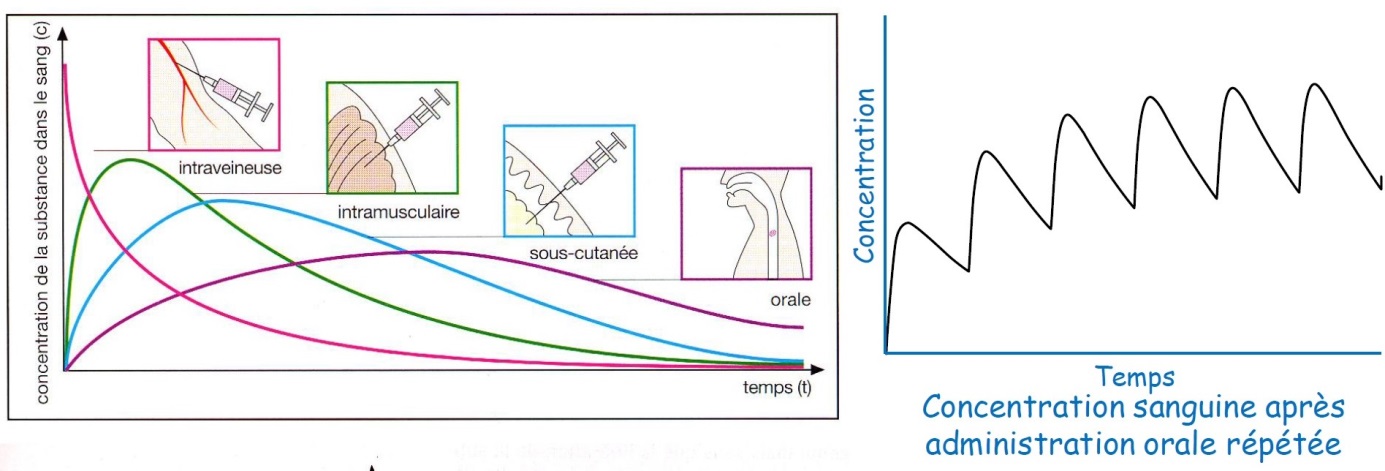 3 - Le modèle de James Lovelock, l’hypothèse Gaia ou la planète des marguerites
Lovelock en 1994 a créé un modèle qu’il appelle « Daisyworld »  (monde des marguerites) car il utilise une planète imaginaire peuplée de pâquerettes claires et d'autres sombres entrant en compétition pour conquérir l'espace, et contribuant se faisant à réguler la température de cette planète imaginaire. Les pâquerettes de couleur noire absorbent les calories solaires. Elles sont plus tolérantes au froid et couvrent l'espace quand il fait froid. Puis après un certain temps, leur albédo réchauffe le milieu au point que les pâquerettes blanches deviennent plus compétitives, mais en couvrant le sol elles augmentent l'albédo et refroidissent la planète, ce qui va à nouveau favoriser les pâquerettes noires, etc…
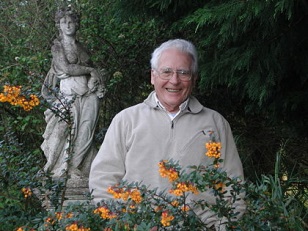 https://fr.wikipedia.org/wiki/James_Lovelock
NB : Daisy est bien la femme de Donald (mais il ne faut pas se Trumper !).
PS : j’ai écrit ce texte avant les élections américaines…
Quelques illustrations
https://fr.wikipedia.org/wiki/Daisyworld
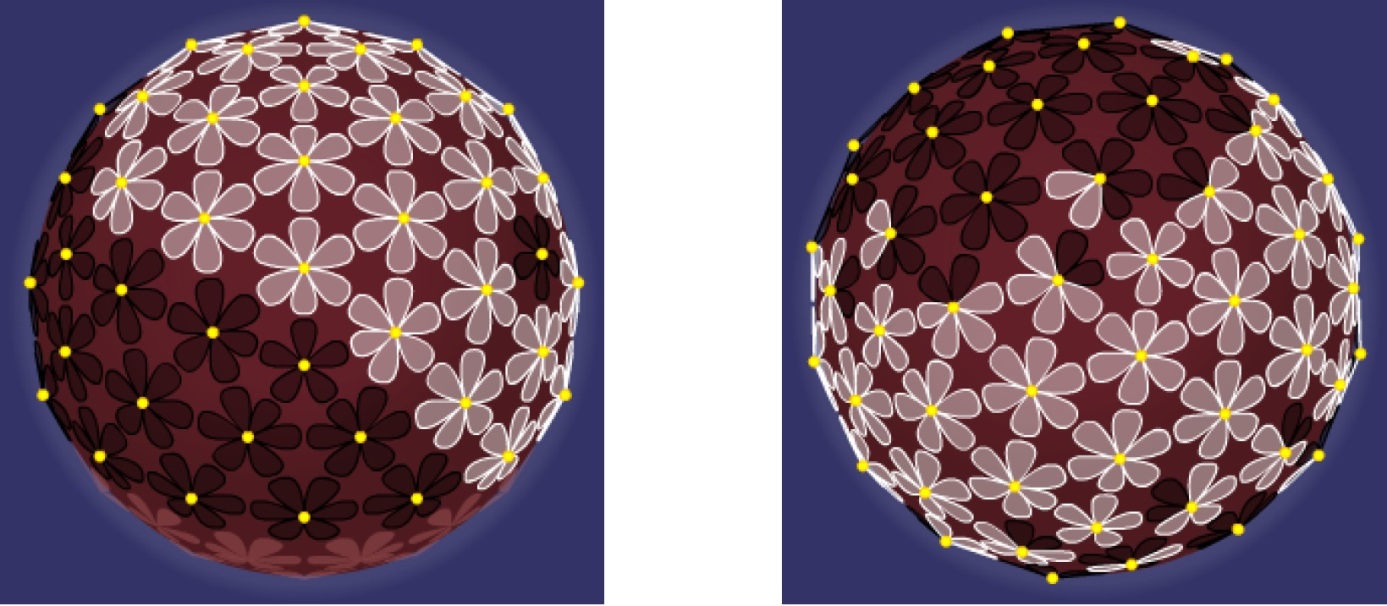 Film réalisé par la NASA (en Anglais…)
https://upload.wikimedia.org/wikipedia/commons/transcoded/7/71/This_World_Is_Black_and_White.ogv/This_World_Is_Black_and_White.ogv.360p.vp9.webm
4 - Le modèle Proie-Prédateur.
Les équations de prédation de Lotka-Volterra ont été proposées indépendamment par deux mathématiciens, Alfred James Lotka et  Vito Volterra. L’idée est la suivante :
On imagine un pays où vivent deux populations, d’un côté les proies (par exemple des brebis) et de l’autre des prédateurs (on va prendre les méchants loups). S’il y a beaucoup de brebis, les loups n’ont que l’embarras du choix, ils se multiplie à grande vitesse et mangent beaucoup de brebis. Le problème est que les brebis deviennent rares ce qui entraîne la mort de faim d’un grand nombre de loup. Les brebis peuvent alors se multiplier et devenir nombreuses ce qui nous ramène à la première situation. La formulation mathématique nous donne les équations suivantes :
https://fr.wikipedia.org/wiki/%C3%89quations_de_pr%C3%A9dation_de_Lotka-Volterra
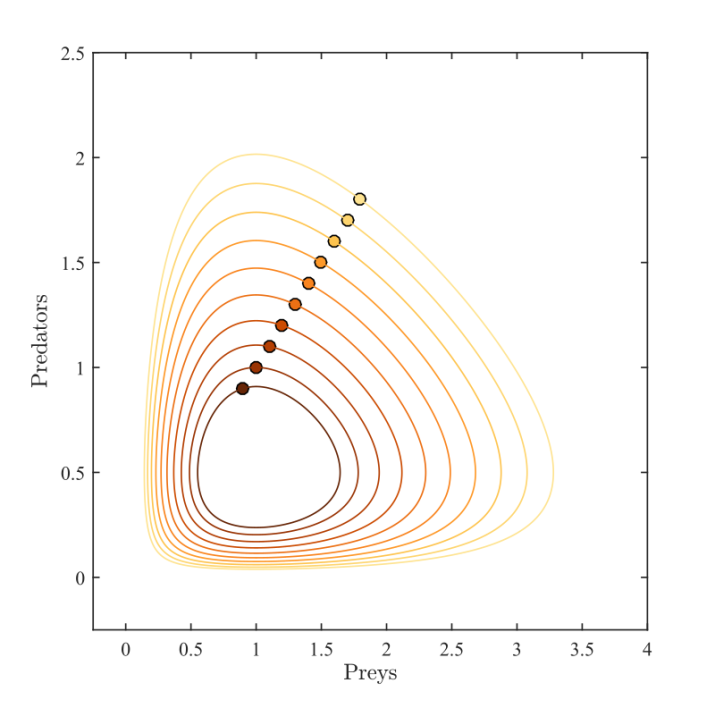 On obtient alors ce genre de courbes
Ceci illustre le fait que l’évolution des populations est cyclique lorsqu’il n’y a pas de phénomène perturbateur… 
Là encore, c’est de l’écologie élémentaire…
5 - Circuit RLC et réglage des fréquences radio et TV
Lorsqu’on écoute la radio et que l’on veut changer de fréquence, on utilise un circuit RLC
Voir http://www.tangentex.com/CircuitAccord.htm
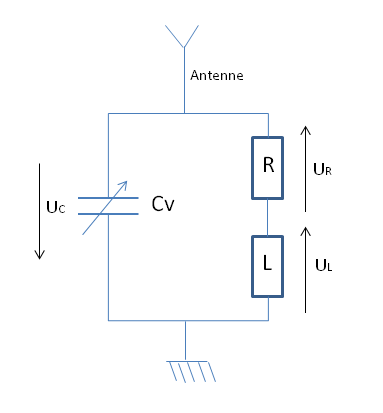 U avec les indices désigne la différence de potentiel (en Volt) et on montre en électricité qu’on a l’équation différentielle suivante
L’accord sur la fréquence utilise le phénomène de résonance, la même chose que lorsque l’on pousse son petit enfant sur une balançoire….
https://fr.wikipedia.org/wiki/Circuit_RLC
que l’on peut visualiser sur un graphique :
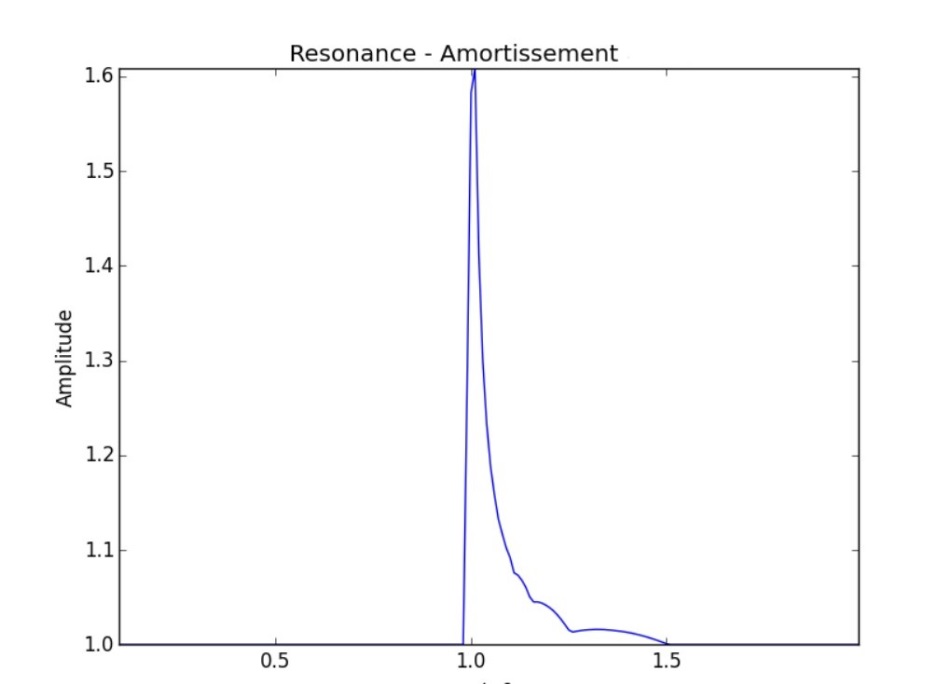 6 - Optimisation
Le transport optimal
http://images.math.cnrs.fr/pdf2004/Villani.pdf
Comme je pense qu’il n’y a pas de transporteur parmi vous, je vais faire l’impasse (c’est l’une des marottes de notre Cédric national).
7 - Modélisation d’une pandémie
https://interstices.info/modeliser-la-propagation-dune-epidemie/ 
Le modèle de base est appelé SIR, où S désigne, au sein de la population concernée, les individus Sains (ou Susceptibles d’être infectés), I désigne ceux qui sont Infectés et R ceux qui sont Rétablis (Recovered en anglais) et ne peuvent plus être infectés, sous l’hypothèse, liée à ce premier modèle, qu’un individu guéri est définitivement immunisé. L’effectif de chacune de ces populations est évidemment variable dans le temps, modélisable de ce fait par une fonction de la variable indépendante t, le temps : S(t), I(t) et R(t). Si, au cours de la propagation de l’épidémie, l’effectif P de la population totale peut être considéré constant, on écrit :
S(t) + I(t) + R(t) = P
Ce système peut être représenté graphiquement par un ensemble de trois compartiments connectés par des flux d’individus qui passent de l’un à l’autre :
Une analogie peut être faite avec des réservoirs d’eau entre lesquels s’écoulent des flux. La valeur d’une variable d’état est la hauteur d’eau du réservoir correspondant.
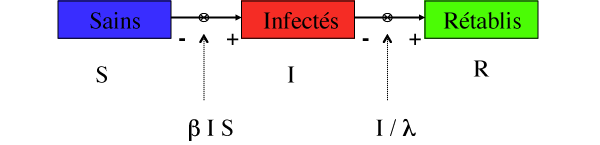 Diagramme des flux d’individus dans le modèle SIR.Les valeurs des flux entre les réservoirs sont fonction des hauteurs d’eau, qui elles-mêmes varient sous l’effet de ces flux.
L’épidémie se propage par les contacts entre les individus infectés et les individus sains. Le nombre de ces contacts est proportionnel à S et à I, effectifs respectifs des populations d’individus sains et infectés. Les malades guérissent en moyenne au bout d’un temps λ ; ils sont alors immunisés et ne peuvent plus, ni infecter d’autres personnes, ni être réinfectés.
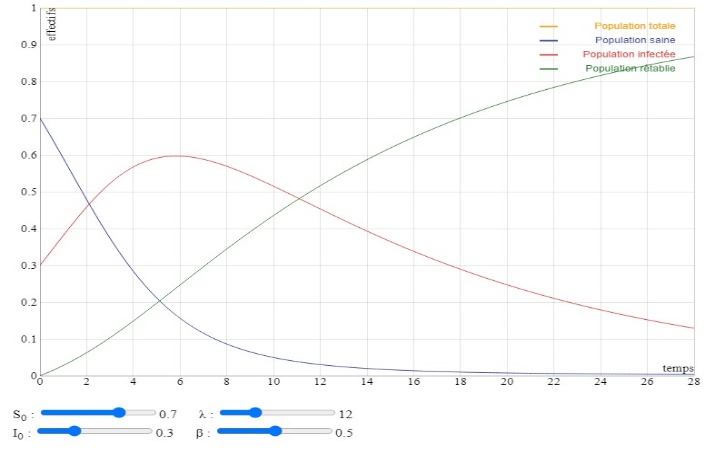 Ce modèle est en effet particulièrement simple, car il véhicule de très nombreuses hypothèses simplificatrices : pas de mortalité, qu’elle soit liée ou non à la maladie, brassage uniforme de la population, etc.
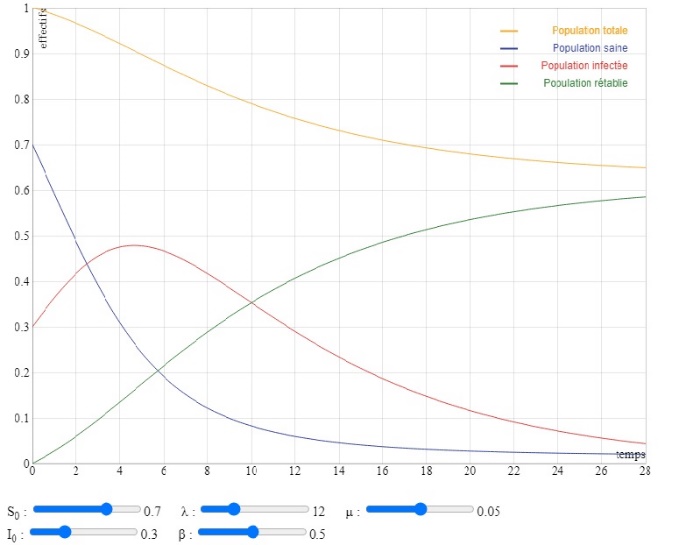 Un nouveau compartiment peut également être introduit pour prendre en compte le fait qu’un individu peut être contaminé sans être encore contagieux.On introduit donc une quatrième variable d’état C, dont la valeur est l’effectif des individus dans cet état contaminé non contagieux. ν est la durée, en jours, de la période d’incubation.
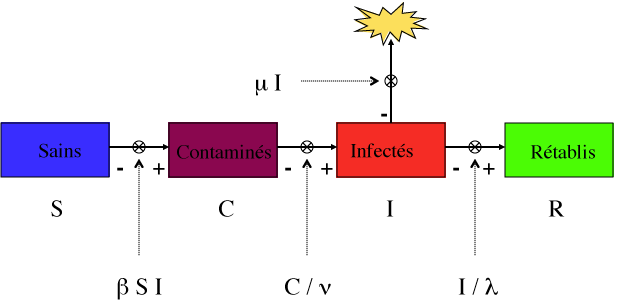 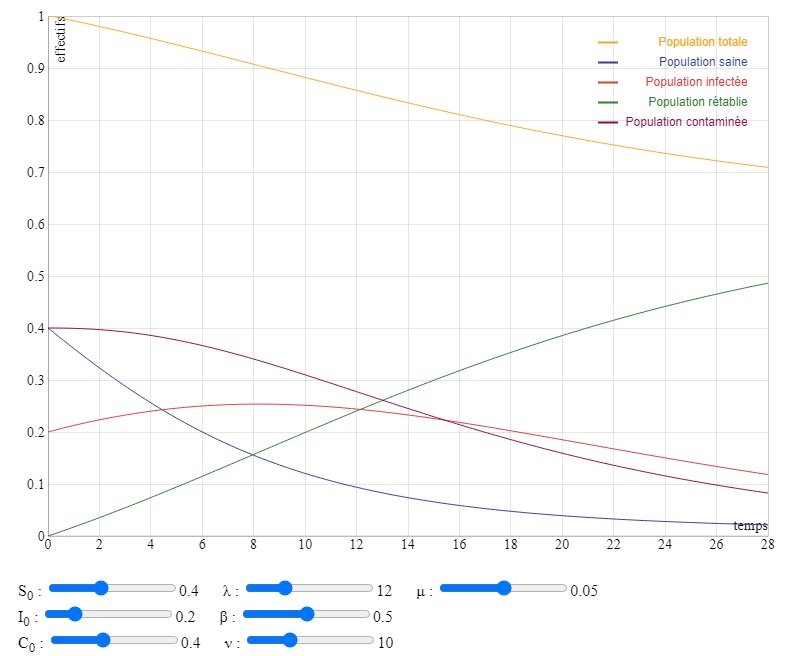 La complexité du modèle augmente ; il est de plus en plus difficile de prédire le comportement du système sans en lancer la simulation.
De la même manière, il est possible d’introduire un temps moyen d’immunisation τ au-delà duquel une personne est de nouveau susceptible d’être infectée et quitte donc la population des rétablis pour réintégrer celle des susceptibles. Le diagramme des variables d’état et des flux, puis le système différentiel, peuvent être modifiés pour tenir compte de cette nouvelle hypothèse de modélisation.
V. Vers d’autres cieux.
L’une des équations aux dérivées partielles les plus importantes (avec l’équation de Boltzmann chère à notre Cédric national) est l’équation de Navier-Stokes. Un peu difficile à comprendre mais qui peut servir à tapisser un mur par exemple :
https://sciencetonnante.wordpress.com/2014/03/03/la-mysterieuse-equation-de-navier-stokes/
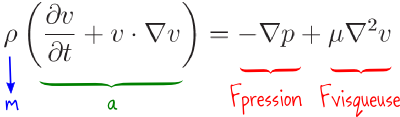 Analyse non standard (ANS): 
https://fr.wikipedia.org/wiki/Analyse_non_standard
On peut reprendre à l’aide de cette théorie les notions de dérivée et d’intégrale dont la formulation devient plus simple (à condition d’avoir avalé la pilule de l’ANS).
La généralisation de la notion d’intégrale :
Tout d’abord, un cocorico ! En effet, après des siècles d’utilisation de la notion d’intégrale avec une théorie qui n’était pas parfaite, il a fallu attendre Henri Lebesgue en 1902 pour avoir en mains une nouvelle présentation de l’intégrale. Cela repose sur la théorie de la mesure mal cernée par des générations de mathématiciens et qui consiste tout simplement à savoir donner une longueur à une portion de droite.
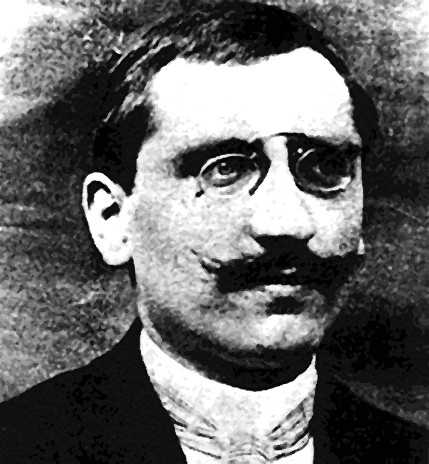 Je sais qu’il y en a parmi vous qui vont sortir un centimètre et se dire tout de suite qu’ils sont très fort en Maths. En fait, c’est un peu plus compliqué que ça
Prenons l’exemple de l’ensemble de Cantor
https://fr.wikipedia.org/wiki/Ensemble_de_Cantor
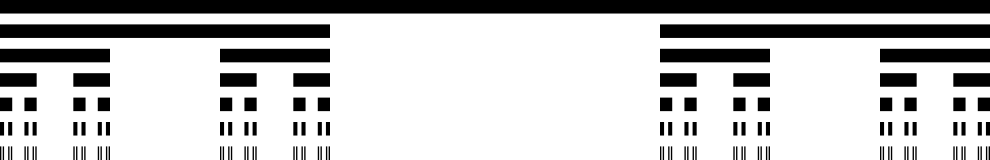 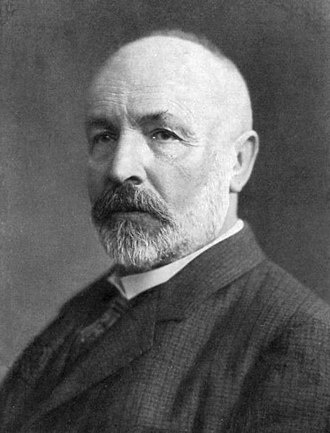 On prend un segment de droite, on lui enlève le tiers médian. (deuxième ligne ci-dessus). On recommence l’opération avec les deux morceaux qui nous restent. Puis, comme on trouve cela amusant, on continue et, avec une patience infinie, on arrive à un ensemble qui résiste à l’assaut du centimètre et là, on dit merci à Lebesgue car on vient de trouver un ensemble de mesure nulle !
Ce pauvre Cantor est soupçonné de bipolarité et on dit qu’il est mort en janvier 1918 à moitié fou et si on lui rend sa bipolarité, il devient complétement fou. Je laisse ce genre de commentaire à votre appréciation…
La théorie de l’intégrale de Lebesgue a permis le développement de la théorie des probabilités et nous a valu par exemple les intégrales stochastiques qui servent à plomber la bourse et qui sont partiellement responsables du crack boursier de 2008…
Les choses ont encore bougé avec l’intégrale de Kurweil-Henstock 

https://fr.wikipedia.org/wiki/Int%C3%A9grale_de_Kurzweil-Henstock
Cette nouvelle approche a été développée de part et d’autre du rideau de fer à l’époque (les années 50), il y avait peu d’échange entre les mathématiciens qui résidaient de part et d’autre de ce rideau. Il est remarquable qu’il y ait eu cette convergence d’idée que je ne chercherai pas à développer ici. C’est pour montrer que, même des idées qui remontent à l’antiquité peuvent trouver une évolution importante de nos jours.
VI. Conclusion.
J’espère vous avoir intéressé par cette présentation de notions au combien abstraites mais qui, comme j’ai essayé de le montrer, se retrouvent dans les objets de tous les jours.
On peut passer en revue toutes les notions et applications du calcul différentiel et intégral.
PS : il n’est pas nécessaire (loin de là !) d’avoir tout compris dans cet exposé. L’important est d’en saisir les idées générales et, si le cœur vous en dit, d’aller sur mon site pour avoir la version intégrale (sans jeux de mots).